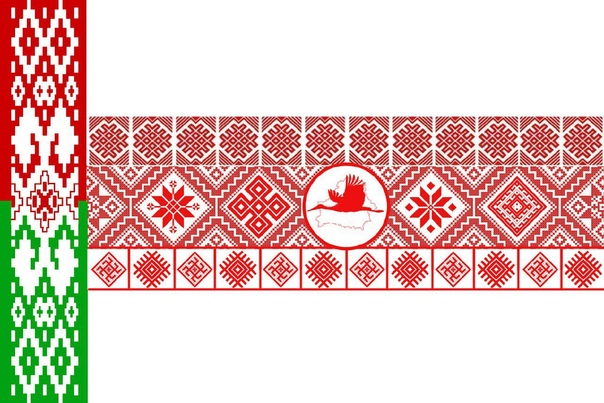 О проекте
 Конституции 
Республики Беларусь
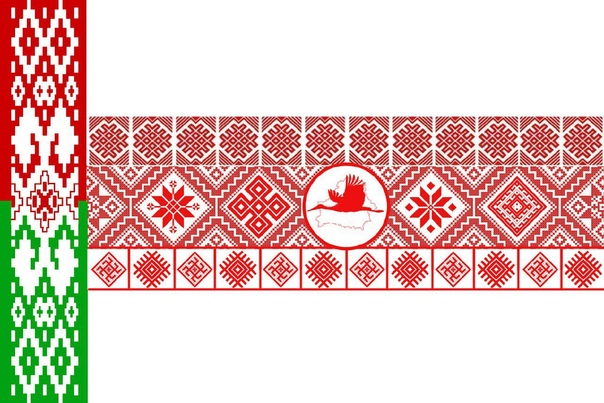 Конституция Республики Беларусь – Основной Закон Республики Беларусь, имеющий высшую юридическую силу и закрепляющий основополагающие принципы и нормы правового регулирования важнейших общественных отношений
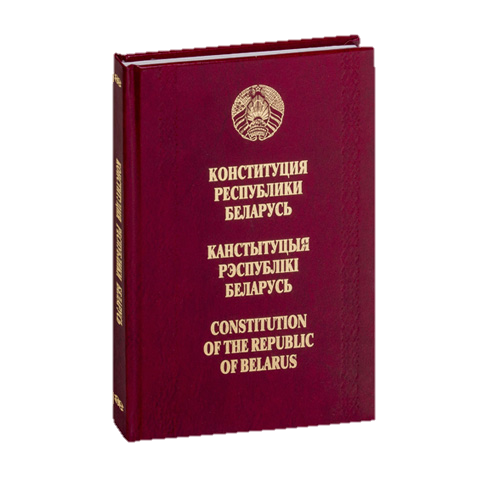 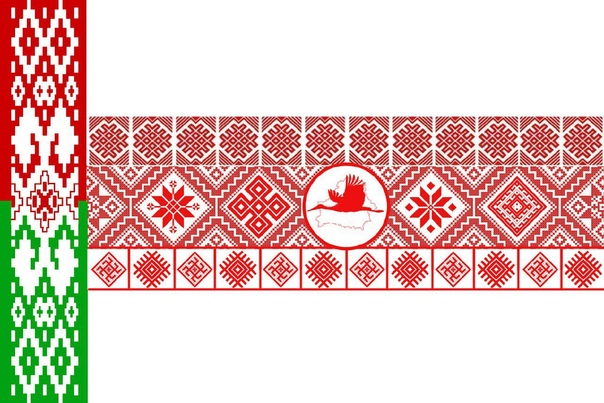 ИСТОРИЯ БЕЛОРУССКОЙ КОНСТИТУЦИИ
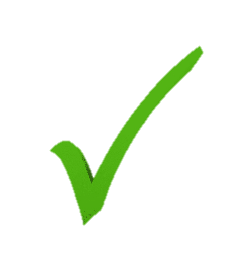 1-я Конституция принята Первым съездом Советов Социалистической Советской Республики Беларусь (ССРБ) 3 февраля 1919 г.
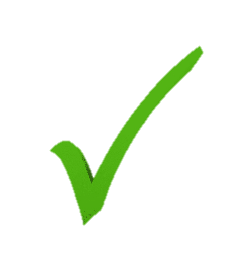 2-я Конституция БССР принята 
2-м  Всебелорусским съездом Советов
11 апреля 1927 г.
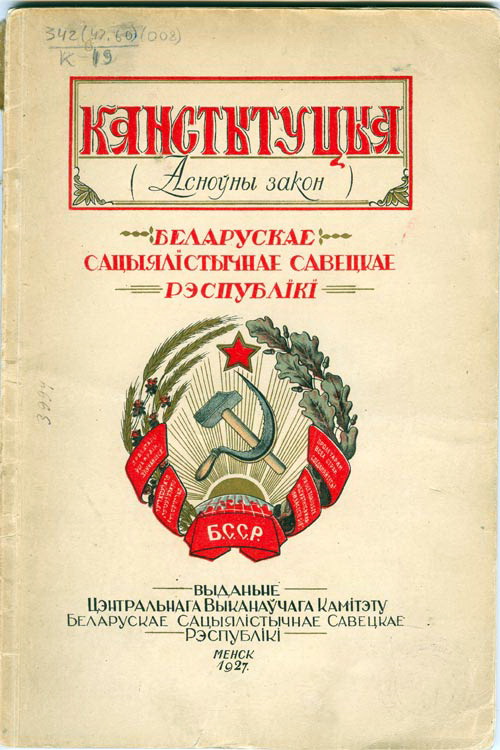 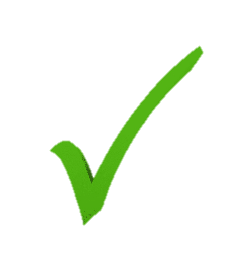 3-я Конституция БССР принята вторым Чрезвычайным съездом Советов 
19 февраля 1937 г.
4-я Конституция БССР принята 9 сессией Верховного Совета БССР 9 -го созыва 
19 апреля 1978 г.
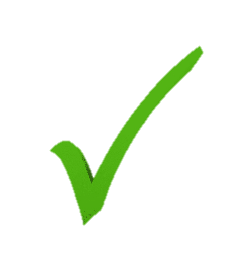 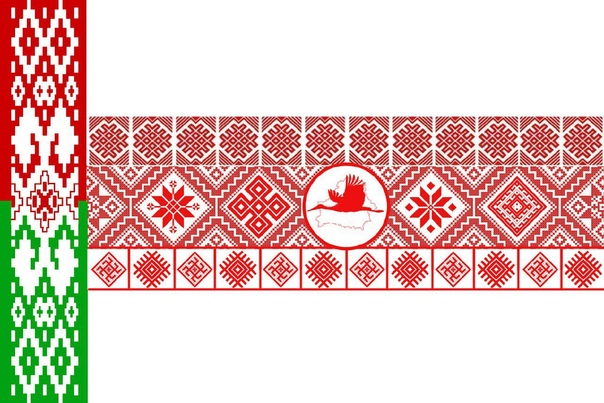 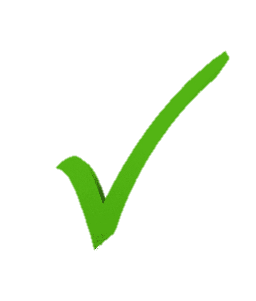 Конституция Республики Беларусь принята 
15 марта 1994 г. на 13-й сессии Верховного Совета 12-го созыва.
Она установила принципы демократического строя (народовластие, разделение властей, политический плюрализм, верховенство права), приоритет прав и свобод человека, главенство международного права.
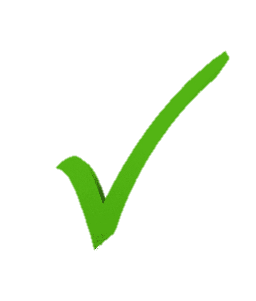 Впервые в Беларуси был введен институт президентства.
Также учреждался институт конституционного контроля – Конституционный Суд Республики Беларусь.
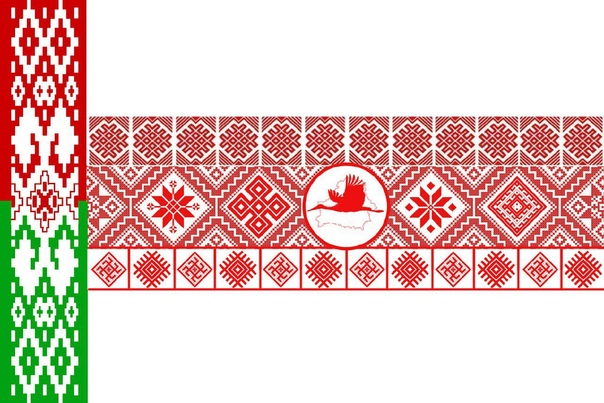 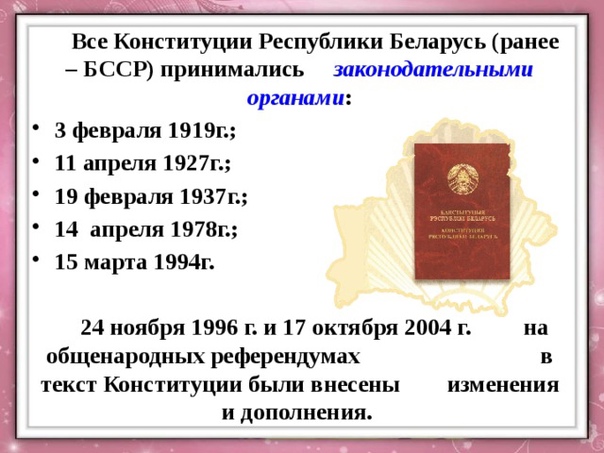 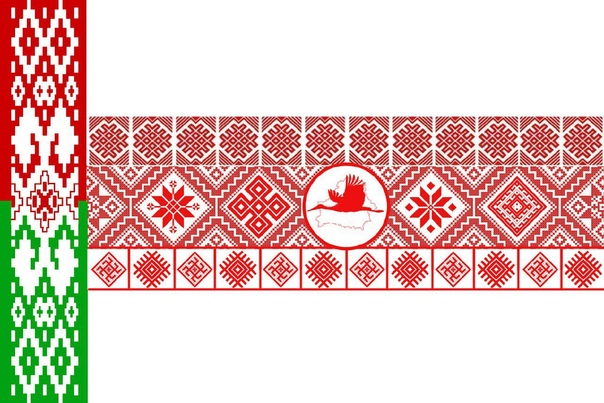 Зарубежный опыт. Постсоветское пространство
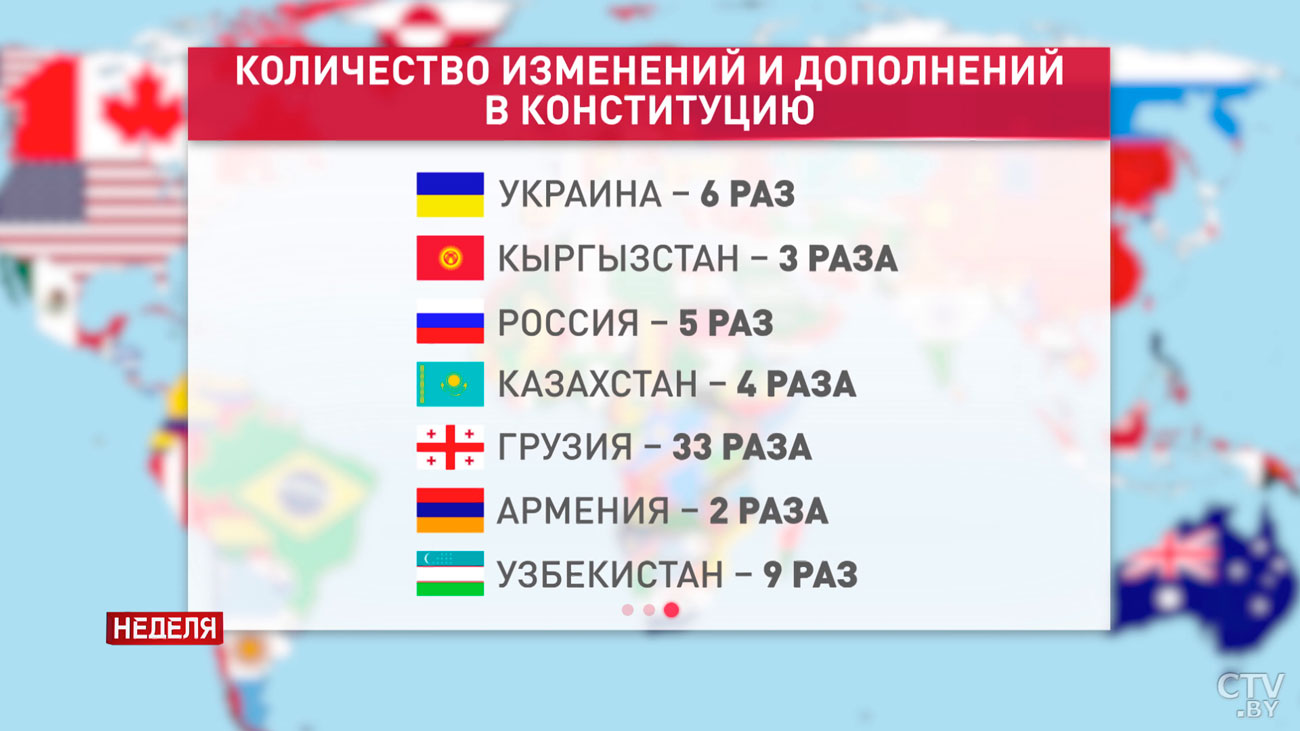 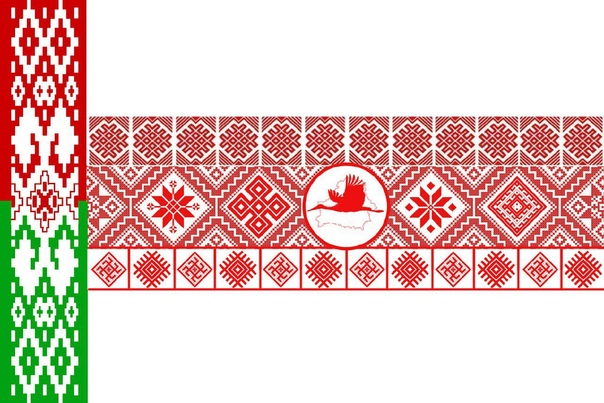 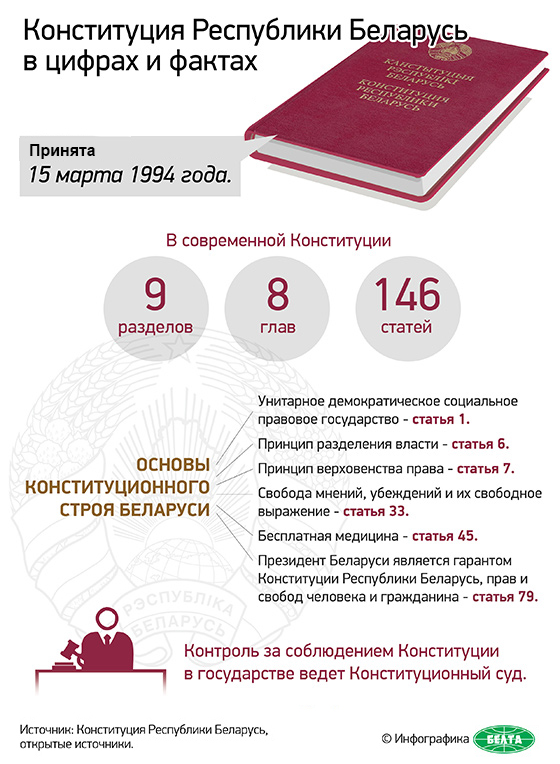 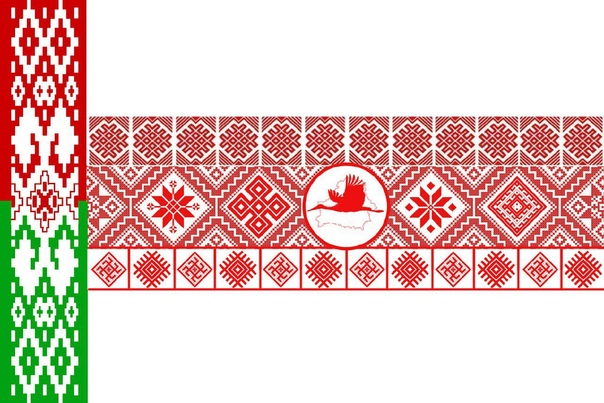 Работа над проектом Конституции Республики Беларусь
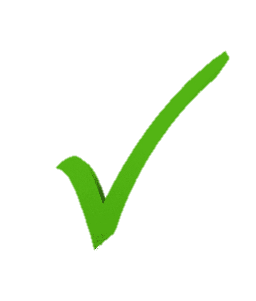 Первые поручения по подготовке потенциальных изменений в Основной Закон были даны Президентом в середине 2017 года. 
Публично информация о грядущей конституционной реформе была анонсирована Александром   Лукашенко 1 марта 2019 года во время «Большого Разговора» Главы государства с журналистами.
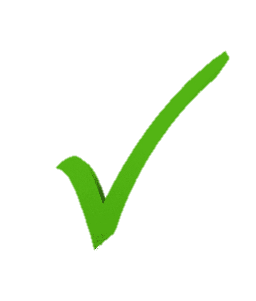 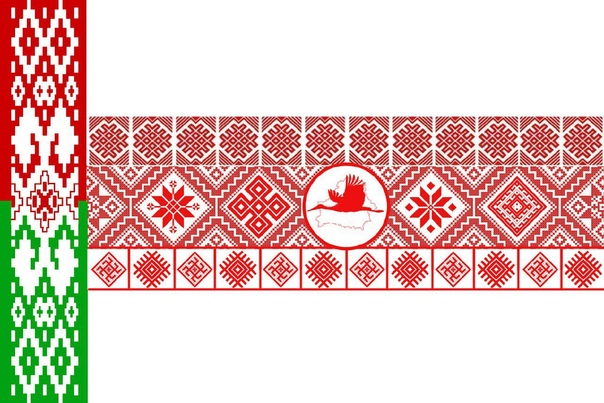 Работа над проектом Конституции Республики Беларусь
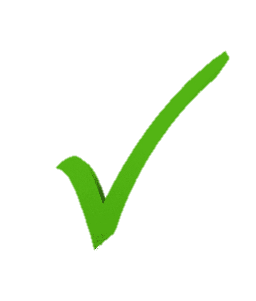 Создание: 
Указ Президента Республики Беларусь № 105 от 15 марта 2021 г. О Конституционной комиссии. Документ принят в целях реализации положений резолюции шестого Всебелорусского народного собрания. 
 В состав Конституционной комиссии вошли 36 человек. Это представители государственных органов, юридической науки, общественных объединений, различных отраслей экономики и социальной сферы. 
Руководство: 
Председателем комиссии является Председатель Конституционного Суда, заслуженный юрист Беларуси Петр Миклашевич. Его заместители на посту председателя комиссии – председатели Палаты представителей и Совета Республики Национального собрания Владимир Андрейченко и Наталья Кочанова.
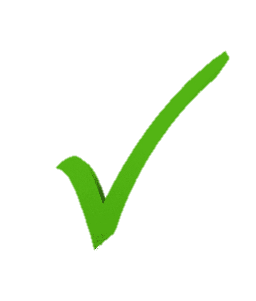 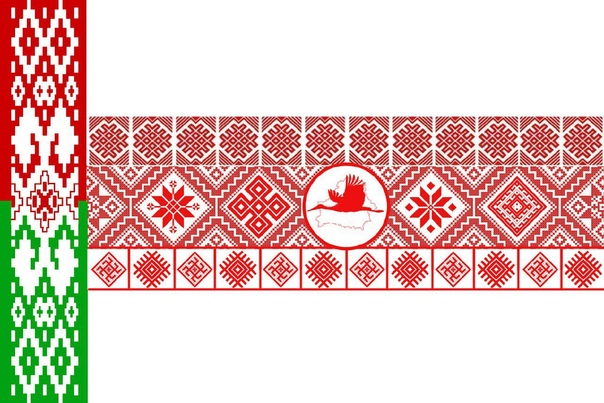 Итоги работы Конституционной комиссии
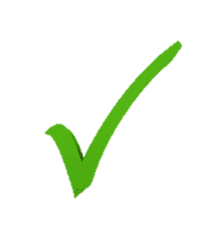 Подвергнуты изменениям 77 статей Конституции;
Введено 11 новых статей и  1 новая Глава; 
Полностью обновлен Раздел о заключительных и переходных положениях;
 Исключены 2 статьи Конституции.
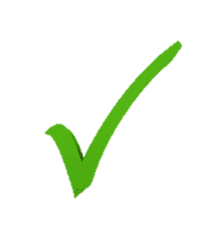 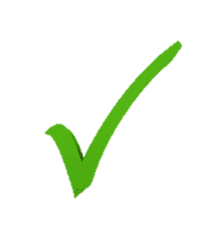 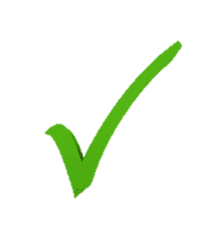 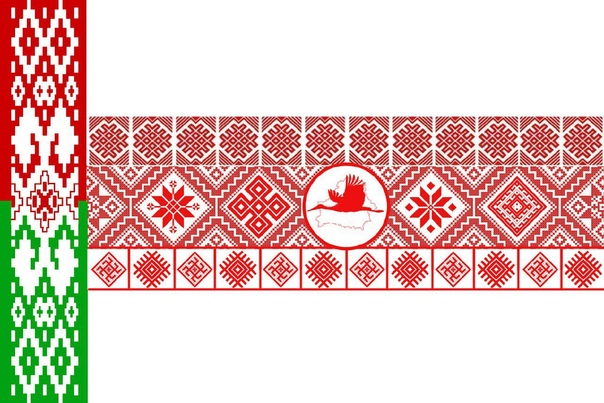 Проект Конституции Республики Беларусь.  Преамбула
Мы, народ Республики Беларусь (Беларуси), 
исходя из ответственности за настоящее и будущее Беларуси, 
сознавая себя полноправным субъектом мирового сообщества и подтверждая свою приверженность общечеловеческим ценностям, 
основываясь на своем неотъемлемом праве на самоопределение, сохранение национальной самобытности и суверенитета, 
опираясь на многовековую историю развития белорусской государственности, культурные и духовные традиции, 
утверждая права и свободы человека и гражданина, устои правового государства и социально справедливого общества, 
желая обеспечить мир и гражданское согласие, благополучие граждан, незыблемость народовластия, независимость и процветание Республики Беларусь,
 принимаем настоящую Конституцию – Основной Закон Республики Беларусь.
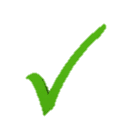 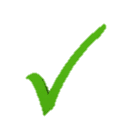 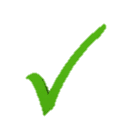 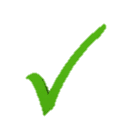 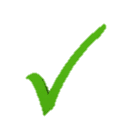 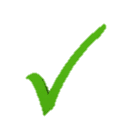 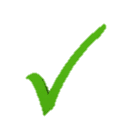 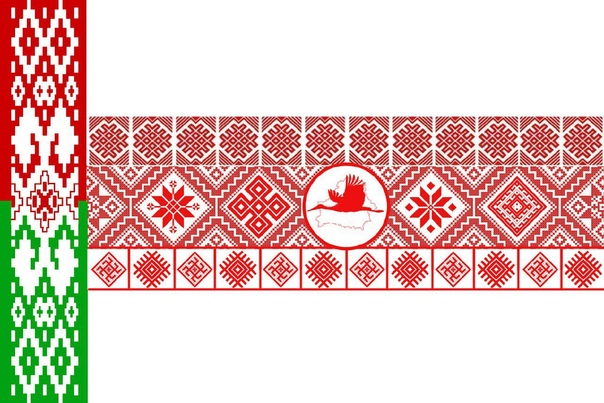 Проект Конституции Республики Беларусь. Статья 7
В Республике Беларусь устанавливается принцип верховенства права. 
   Конституция имеет высшую юридическую силу и прямое действие на всей территории Республики Беларусь. Иные правовые акты издаются на основе и в соответствии с Конституцией. 
  Государство, все его органы и должностные лица, организации и граждане действуют в пределах Конституции и принятых в соответствии с ней актов законодательства. 
  Правовые акты или их отдельные положения, признанные в установленном законом порядке противоречащими положениям Конституции, не имеют юридической силы. 
  Нормативные правовые акты подлежат официальному опубликованию или доводятся до всеобщего сведения иным предусмотренным законом способом.
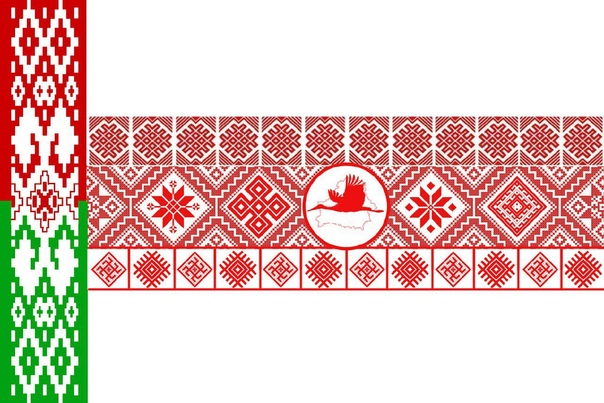 Проект Конституции Республики Беларусь. Ценностное содержание:
Понятие сохранения национальной самобытности и суверенитета  вводится в преамбулу Конституции;
Государство обеспечивает сохранение исторической правды и памяти о героическом подвиге белорусского народа в годы Великой Отечественной войны (ст.15). 
Республика Беларусь исключает военную агрессию со своей территории в отношении других государств (ст.18).
Каждый должен проявлять социальную ответственность, вносить посильный вклад в развитие общества и государства. (ст.21).
Государство создает условия для защиты персональных данных и безопасности личности и общества при их использовании (ст.28).
Проявление патриотизма, сохранение исторической памяти о героическом прошлом белорусского народа являются долгом каждого гражданина Республики Беларусь (Ст.54).
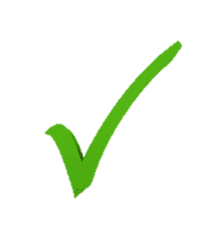 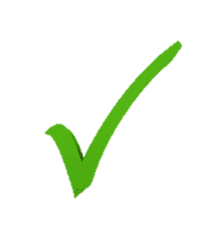 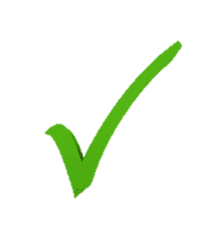 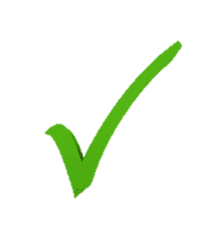 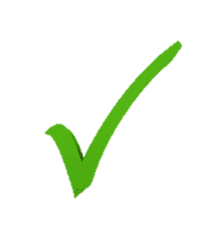 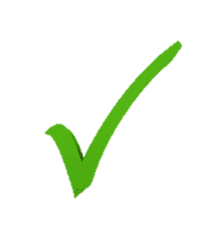 [Speaker Notes: Республика Беларусь ставит целью сделать свою территорию безъядерной зоной, а государство – нейтральным.]
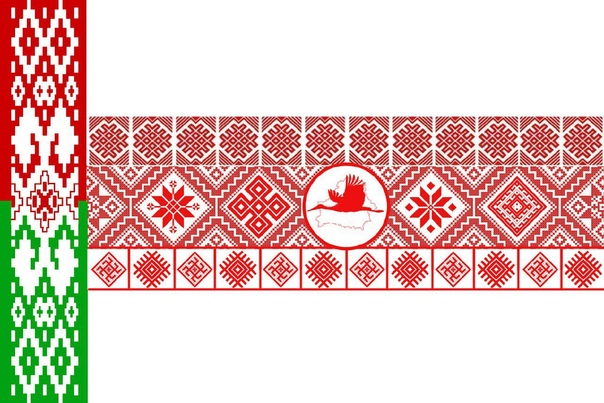 Проект Конституции Республики Беларусь. 
   Ценностное содержание:
Брак как союз женщины и мужчины, семья, материнство, отцовство и детство находятся под защитой государства. Супруги имеют равные права в браке и семье. 
Родители или лица, их заменяющие, имеют право и обязаны воспитывать детей, заботиться об их здоровье, развитии и обучении, готовить к общественно полезному труду, прививать культуру и уважение к законам, историческим и национальным традициям Беларуси.
Государство оказывает поддержку семьям с детьми, детям-сиротам и детям, оставшимся без попечения родителей (ст.32).
Статья 321. Государство способствует духовному, нравственному, интеллектуальному и физическому развитию молодежи, создает необходимые условия для ее свободного и эффективного участия в общественной жизни, реализации потенциала молодежи в интересах всего общества.
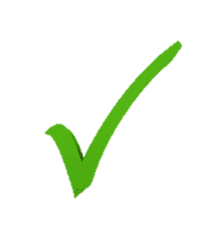 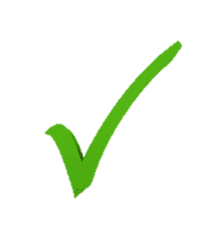 [Speaker Notes: Республика Беларусь ставит целью сделать свою территорию безъядерной зоной, а государство – нейтральным.]
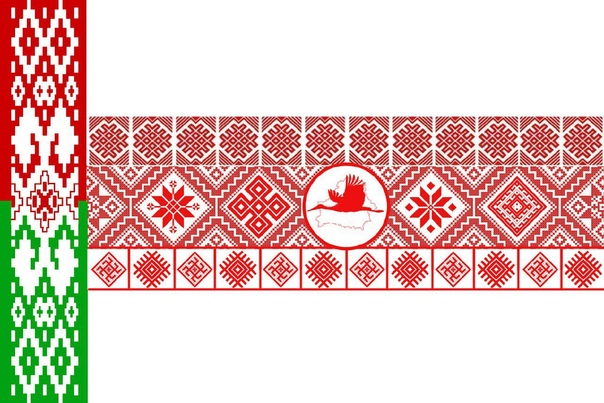 Проект Конституции Республики Беларусь.  
Социально-правовые аспекты:
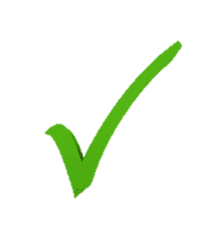 Гражданам Республики Беларусь гарантируется право на охрану здоровья, включая бесплатное лечение за счет государственных средств в порядке, установленном законом.
Граждане обязаны принимать меры по сохранению и укреплению собственного здоровья (Ст.45).

Государство проявляет особую заботу о ветеранах войны и труда, о лицах, утративших здоровье при защите государственных и общественных интересов, а также об инвалидах и пожилых людях. Инвалидам обеспечиваются равные возможности для осуществления прав и свобод человека и гражданина. Государством реализуется политика социальной интеграции инвалидов, создания доступной среды и улучшения качества их жизни, поддержки семей с инвалидами (Ст. 47)
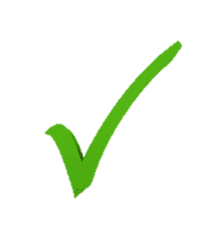 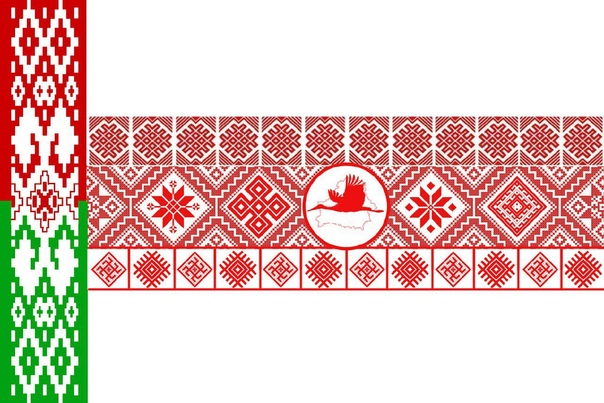 Проект Конституции Республики Беларусь.  
Избирательная система
Не имеют права избирать и быть избранными граждане, признанные судом недееспособными, лица, содержащиеся по приговору суда в местах лишения свободы (Ст.64).
 Выборы депутатов проводятся в единый день голосования в последнее воскресенье февраля (Ст.67).
Право выдвижения кандидатов в депутаты принадлежит политическим партиям, трудовым коллективам и гражданам в соответствии с законом (Ст. 69).
Запрещается финансирование расходов на подготовку и проведение выборов иностранными государствами и организациями, иностранными гражданами, а также в других случаях, предусмотренных законом (Ст.70).
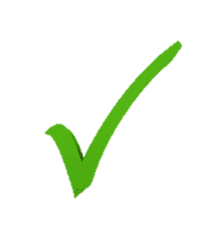 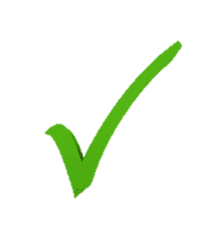 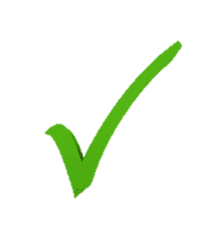 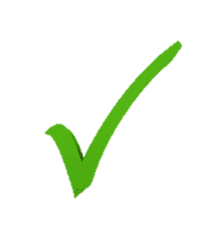 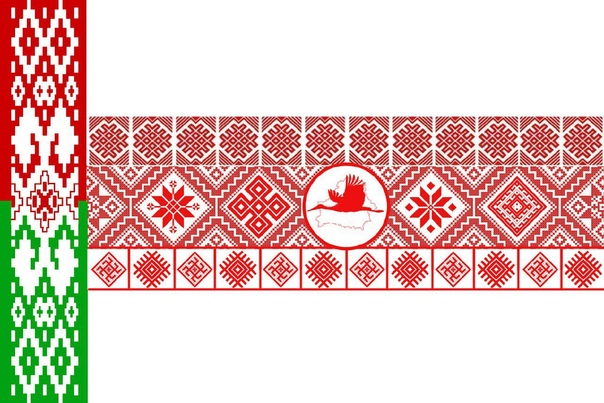 Проект Конституции Республики Беларусь.  
Избирательная система
Систему избирательных комиссий возглавляет Центральная избирательная комиссия. 
Центральная избирательная комиссия организует выборы Президента, делегатов Всебелорусского народного собрания, депутатов Палаты представителей и членов Совета Республики, депутатов местных Советов депутатов, проведение республиканских референдумов, осуществляет контроль за исполнением законодательства о выборах и референдуме, а также иные полномочия, установленные законом. 
Председатель и члены Центральной избирательной комиссии избираются на пять лет и освобождаются от должности Всебелорусским народным собранием. Система, порядок формирования, компетенция избирательных комиссий и гарантии их независимости определяются законом.(Ст.71).
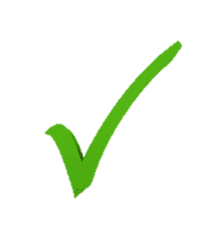 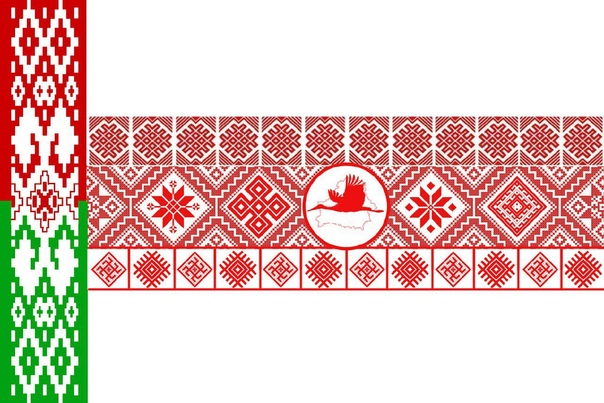 Проект Конституции Республики Беларусь.  
РАЗДЕЛ IV. ПРЕЗИДЕНТ, ВСЕБЕЛОРУССКОЕ НАРОДНОЕ СОБРАНИЕ, ПАРЛАМЕНТ, ПРАВИТЕЛЬСТВО, СУД
Институт президентской власти:
Президентом может быть избран гражданин Республики Беларусь по рождению, не моложе 40 лет, обладающий избирательным правом, постоянно проживающий в Республике Беларусь не менее 20 лет непосредственно перед выборами, не имеющий и не имевший ранее гражданства иностранного государства либо вида на жительство или иного документа иностранного государства, дающего право на льготы и иные преимущества; 
Одно и то же лицо может быть Президентом не более 2 – х сроков; 
Исключается норма об издании Декретов Президента Республики Беларусь. При этом Глава государства издает указы и распоряжения, имеющие обязательную силу на всей территории страны, а также сохраняет право отмены актов Правительства; 
Генеральный Прокурор, Председатель Комитета Государственного Контроля назначаются Президентом с предварительного согласия Совета Республики, Премьер-министр – с предварительного согласия Палаты Представителей; 
Президент может быть смещен с должности Всебелорусским Народным Собранием в случае систематического или грубого нарушения Конституции либо совершения государственной измены или иного тяжкого преступления.
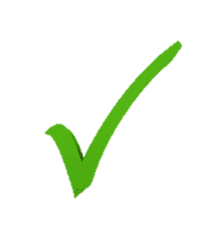 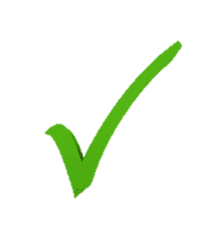 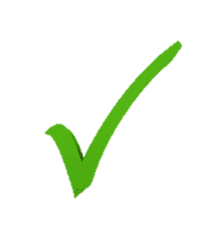 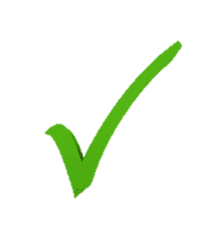 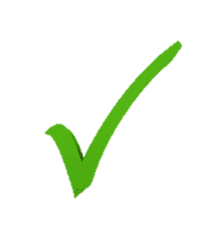 [Speaker Notes: Статья 80.  Президентом может быть избран гражданин Республики Беларусь по рождению, не моложе 35 лет, обладающий избирательным правом и постоянно проживающий в Республике Беларусь не менее десяти лет непосредственно перед выборами.
Статья 81.  Президент избирается на пять лет непосредственно народом Республики Беларусь на основе всеобщего, свободного, равного и прямого избирательного права при тайном голосовании.]
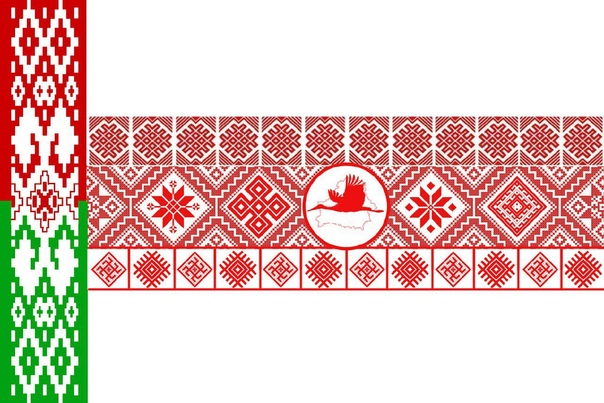 Проект Конституции Республики Беларусь.  
РАЗДЕЛ IV. ПРЕЗИДЕНТ, ВСЕБЕЛОРУССКОЕ НАРОДНОЕ СОБРАНИЕ, ПАРЛАМЕНТ, ПРАВИТЕЛЬСТВО, СУД
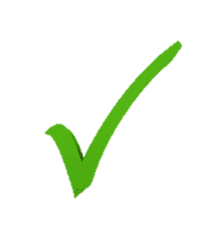 Президентом может быть избран гражданин Республики Беларусь по рождению, не моложе 40 лет, обладающий избирательным правом, постоянно проживающий в Республике Беларусь не менее 20 лет непосредственно перед выборами, не имеющий и не имевший ранее гражданства иностранного государства либо вида на жительство или иного документа иностранного государства, дающего право на льготы и другие преимущества (Ст.80).
Одно и то же лицо может быть Президентом не более двух сроков. (Ст.81).
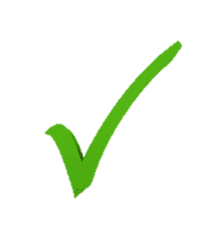 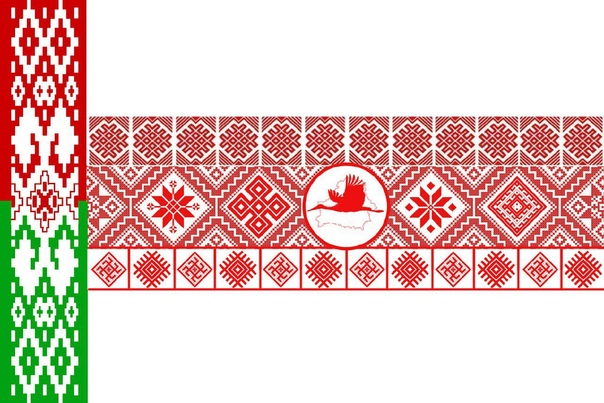 Проект Конституции Республики Беларусь.  
РАЗДЕЛ IV ПРЕЗИДЕНТ, ВСЕБЕЛОРУССКОЕ НАРОДНОЕ СОБРАНИЕ, ПАРЛАМЕНТ, ПРАВИТЕЛЬСТВО, СУД
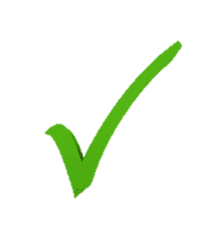 Статья 84. Президент Республики Беларусь:
Исключены 
п.4 назначает шесть членов Центральной комиссии Республики Беларусь по выборам и проведению республиканских референдумов;
П.8 с согласия Совета Республики назначает на должность Председателя Конституционного Суда, Председателя Верховного Суда, Председателя Высшего Хозяйственного Суда из числа судей этих судов;
п.9 с предварительного согласия Совета Республики назначает на должность Генерального прокурора, Председателя Комитета государственного контроля, Председателя и членов Правления Национального банка и освобождает их от должности по основаниям, предусмотренным законом;
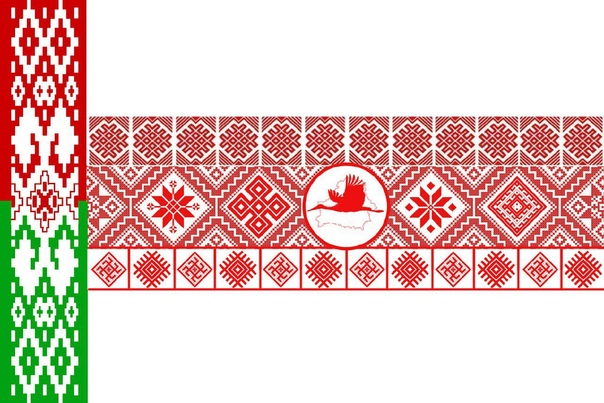 Проект Конституции Республики Беларусь.  
РАЗДЕЛ IV ПРЕЗИДЕНТ, ВСЕБЕЛОРУССКОЕ НАРОДНОЕ СОБРАНИЕ, ПАРЛАМЕНТ, ПРАВИТЕЛЬСТВО, СУД
Статья 84. Президент Республики Беларусь:
П.10 назначает судей судов общей юрисдикции и освобождает их от должности по основаниям, предусмотренным законом, если иное не определено Конституцией;
Исключены 
п.11 освобождает от должности Председателя и судей Конституционного Суда, Председателя и судей Верховного Суда, Председателя и судей Высшего Хозяйственного Суда, Председателя и членов Центральной комиссии по выборам и проведению республиканских референдумов, Генерального прокурора, Председателя и членов Правления Национального банка по основаниям, предусмотренным законом, с уведомлением Совета Республики;

п12 назначает на должность и освобождает от должности Председателя Комитета государственного контроля;
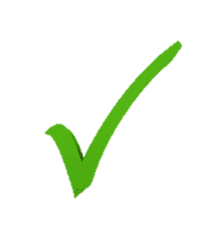 [Speaker Notes: 10) назначает шесть судей Конституционного Суда, иных судей Республики Беларусь;]
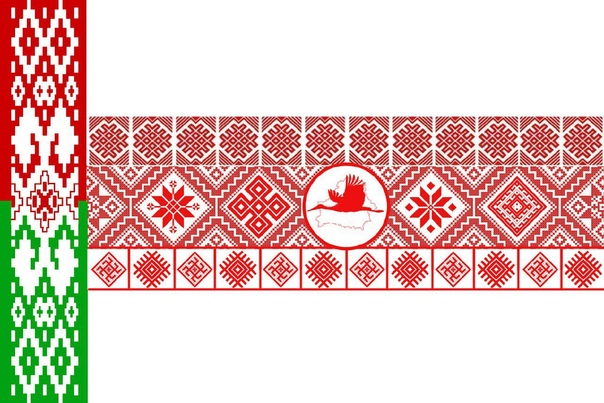 Проект Конституции Республики Беларусь.  
РАЗДЕЛ IV ПРЕЗИДЕНТ, ВСЕБЕЛОРУССКОЕ НАРОДНОЕ СОБРАНИЕ, ПАРЛАМЕНТ, ПРАВИТЕЛЬСТВО, СУД
п.14 обращается с ежегодными посланиями к Парламенту, которые заслушиваются на Всебелорусском народном собрании; имеет право участвовать в работе Парламента и его органов, выступать перед ними в любое время с речью или сообщением;
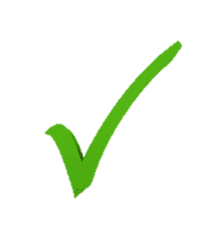 [Speaker Notes: 10) назначает шесть судей Конституционного Суда, иных судей Республики Беларусь;]
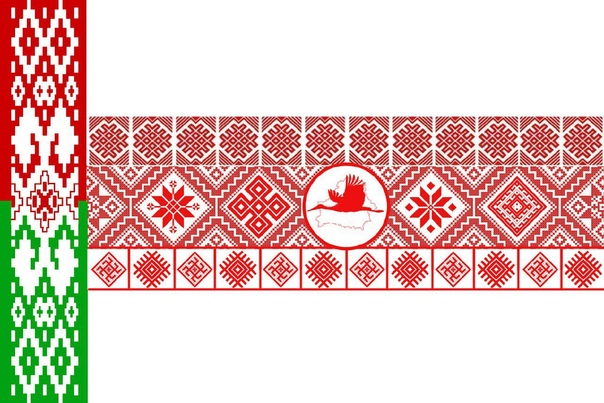 Проект Конституции Республики Беларусь.  
РАЗДЕЛ IV ПРЕЗИДЕНТ, ВСЕБЕЛОРУССКОЕ НАРОДНОЕ СОБРАНИЕ, ПАРЛАМЕНТ, ПРАВИТЕЛЬСТВО, СУД
Президент может быть смещен с должности Всебелорусским народным собранием в случае систематического или грубого нарушения Конституции либо совершения государственной измены или иного тяжкого преступления. 
Предложение о выдвижении обвинения Президенту и смещении его с должности вносится Всебелорусскому народному собранию по инициативе не менее одной трети от полного состава Палаты представителей или не менее 150 тысяч граждан Республики Беларусь, обладающих избирательным правом. Расследование обвинения организуется Всебелорусским народным собранием.
 Решение Всебелорусского народного собрания о смещении Президента с должности принимается после получения заключения Конституционного Суда о наличии фактов систематического или грубого нарушения Президентом Конституции в случае, если Президент обвиняется в таком нарушении Конституции. 
 Всебелорусского народного собрания о смещении Президента с должности считается принятым, если за него проголосовало большинство от полного состава Всебелорусского народного собрания. Непринятие Всебелорусским народным собранием решения о смещении Президента с должности в течение двух месяцев со дня внесения предложения о выдвижении обвинения означает отклонение обвинения. 
Предложение о выдвижении обвинения Президенту и смещении его с должности не может инициироваться в период рассмотрения в соответствии с Конституцией вопроса о досрочном прекращении полномочий Парламента.  (Ст.88)
[Speaker Notes: 10) назначает шесть судей Конституционного Суда, иных судей Республики Беларусь;]
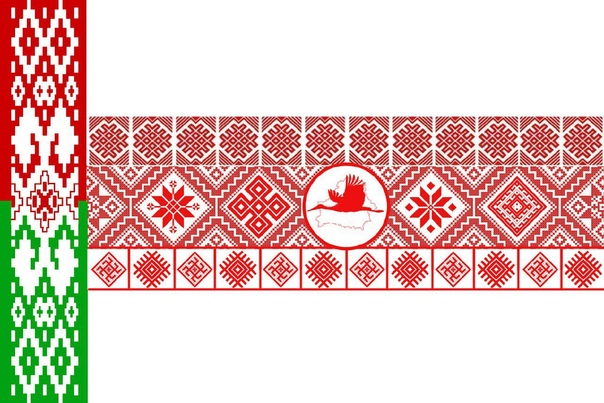 Проект Конституции Республики Беларусь.  
РАЗДЕЛ IV ПРЕЗИДЕНТ, ВСЕБЕЛОРУССКОЕ НАРОДНОЕ СОБРАНИЕ, ПАРЛАМЕНТ, ПРАВИТЕЛЬСТВО, СУД
Статья 89. Президент обладает неприкосновенностью, его честь и достоинство охраняются законом. 
Положения части первой настоящей статьи распространяются на Президента, прекратившего исполнение полномочий в связи с истечением срока его пребывания в должности либо досрочно в случае его отставки или стойкой неспособности по состоянию здоровья осуществлять обязанности Президента. 
Президент, прекративший исполнение своих полномочий, не может быть привлечен к ответственности за действия, совершенные в связи с осуществлением им президентских полномочий. 
Статус Президента, прекратившего исполнение своих полномочий, устанавливается законом.
[Speaker Notes: 10) назначает шесть судей Конституционного Суда, иных судей Республики Беларусь;]
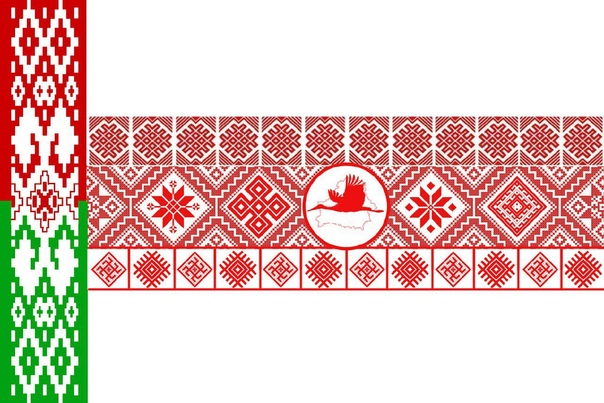 Проект Конституции Республики Беларусь.  
РАЗДЕЛ IV ПРЕЗИДЕНТ, ВСЕБЕЛОРУССКОЕ НАРОДНОЕ СОБРАНИЕ, ПАРЛАМЕНТ, ПРАВИТЕЛЬСТВО, СУД
Статья 881 . В случае вакансии должности Президента или невозможности исполнения им своих обязанностей по основаниям, предусмотренным Конституцией, его полномочия до принесения Присяги вновь избранным Президентом переходят к Председателю Совета Республики.
В случае гибели Президента в результате покушения на его жизнь, совершения акта терроризма, военной агрессии, вследствие иных действий насильственного характера: 
заседания Совета Безопасности проводятся под руководством Председателя Совета Республики; 
незамедлительно на основании решения Совета Безопасности в установленном порядке на территории Республики Беларусь вводится чрезвычайное или военное положение; 
государственные органы и должностные лица действуют в соответствии с решениями Совета Безопасности.
[Speaker Notes: 10) назначает шесть судей Конституционного Суда, иных судей Республики Беларусь;]
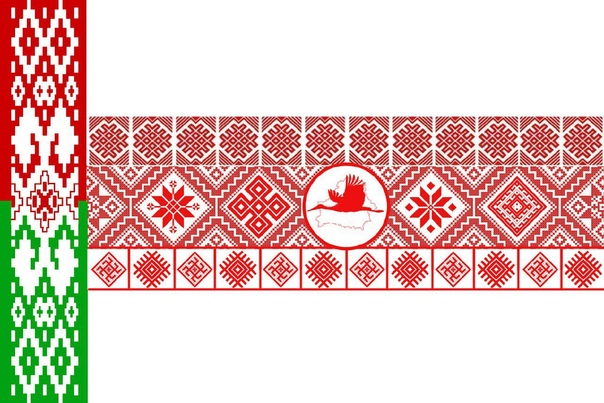 Проект Конституции Республики Беларусь.  
ГЛАВА 31 ВСЕБЕЛОРУССКОЕ НАРОДНОЕ СОБРАНИЕ
Структура и организация деятельности: 
 Всебелорусское Народное Собрание – высший представительный орган народовластия Республики Беларусь, определяющий стратегические направления развития общества и государства; 
Делегатами ВНС по умолчанию являются действующий Президент Республики Беларусь и Президент, прекративший исполнение своих полномочий, а также представители исполнительной, законодательной, судебной власти, депутаты местных советов и выдвиженцы от структур гражданского общества; 
Предельная численность делегатов ВНС 1200 человек. Срок полномочий пять лет. Работа делегата ВНС осуществляется без отрыва от трудовой (служебной) деятельности. Заседания ВНС проводятся не реже одного раза в год; 
Коллегиальным органом руководства ВНС является Президиум. Председатель ВНС, его заместитель, иные члены Президиума избираются делегатами ВНС тайным голосованием.
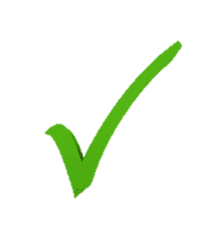 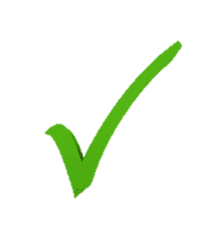 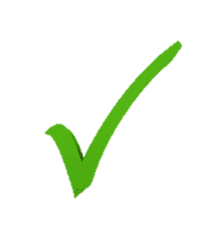 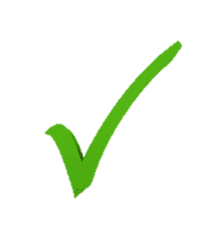 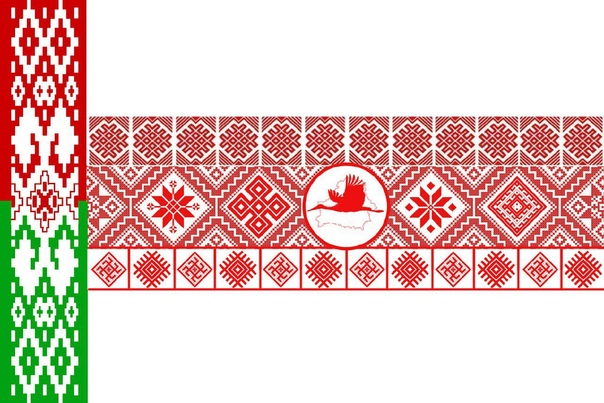 Проект Конституции Республики Беларусь.  
ГЛАВА 31 ВСЕБЕЛОРУССКОЕ НАРОДНОЕ СОБРАНИЕ
Статья 891 . Всебелорусское народное собрание – высший представительный орган народовластия Республики Беларусь, определяющий стратегические направления развития общества и государства, обеспечивающий незыблемость конституционного строя, преемственность поколений и гражданское согласие.
[Speaker Notes: 10) назначает шесть судей Конституционного Суда, иных судей Республики Беларусь;]
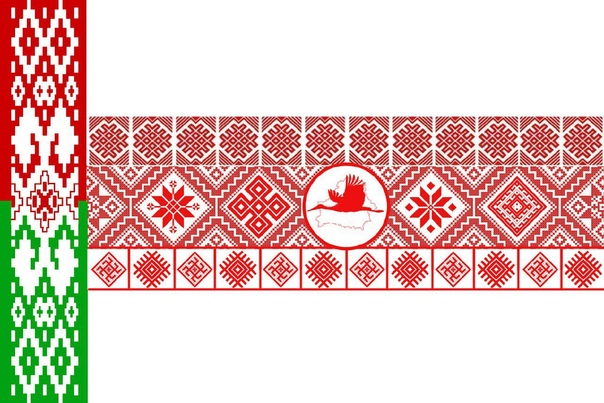 Проект Конституции Республики Беларусь.  
ГЛАВА 31 ВСЕБЕЛОРУССКОЕ НАРОДНОЕ СОБРАНИЕ
Статья 89 . Делегатами Всебелорусского народного собрания являются: 
Президент Республики Беларусь;  
Президент Республики Беларусь, прекративший исполнение своих полномочий в связи с истечением срока его пребывания в должности либо досрочно в случае его отставки; 
Представители законодательной, исполнительной и судебной власти; представители местных Советов депутатов; представители гражданского общества. 
Представители местных Советов депутатов и гражданского общества на Всебелорусское народное собрание избираются от каждой области и города Минска в порядке, определяемом законом. 
Предельная численность делегатов Всебелорусского народного собрания составляет 1200 человек. 
Срок полномочий Всебелорусского народного собрания составляет пять лет.
[Speaker Notes: 10) назначает шесть судей Конституционного Суда, иных судей Республики Беларусь;]
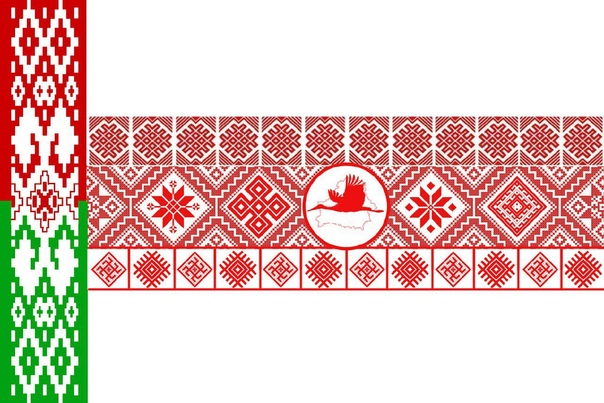 Проект Конституции Республики Беларусь.  
ГЛАВА 31 ВСЕБЕЛОРУССКОЕ НАРОДНОЕ СОБРАНИЕ
Статья 892 . Всебелорусское народное собрание созывается на первое заседание Центральной избирательной комиссией не позднее 60 дней после выборов депутатов. 
Делегат Всебелорусского народного собрания принимает участие в работе Всебелорусского народного собрания без отрыва от трудовой (служебной) деятельности. 
Коллегиальным органом, обеспечивающим в порядке, установленном законом, оперативное решение вопросов, входящих в компетенцию Всебелорусского народного собрания, является Президиум. 
Председатель Всебелорусского народного собрания, его заместители и иные члены Президиума избираются Всебелорусским народным собранием тайным голосованием.
[Speaker Notes: 10) назначает шесть судей Конституционного Суда, иных судей Республики Беларусь;]
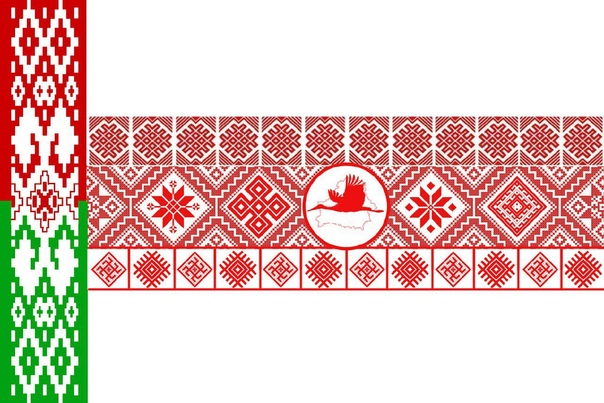 Проект Конституции Республики Беларусь.  
ГЛАВА 31 ВСЕБЕЛОРУССКОЕ НАРОДНОЕ СОБРАНИЕ
Статья 893 . Всебелорусское народное собрание: 
1) утверждает основные направления внутренней и внешней политики, военную доктрину, концепцию национальной безопасности;
 2) утверждает программы социально-экономического развития Республики Беларусь; 
3) заслушивает Премьер-министра о выполнении программы социально-экономического развития Республики Беларусь; 
4) предлагает изменения и дополнения в Конституцию; 
5) предлагает проведение республиканских референдумов; 
6) вправе рассматривать вопрос о легитимности выборов;
[Speaker Notes: 10) назначает шесть судей Конституционного Суда, иных судей Республики Беларусь;]
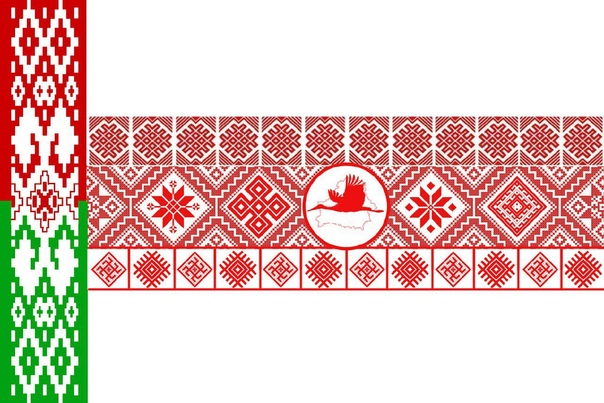 Проект Конституции Республики Беларусь.  
ГЛАВА 31 ВСЕБЕЛОРУССКОЕ НАРОДНОЕ СОБРАНИЕ
Статья 893 . Всебелорусское народное собрание: 
7) принимает решение о смещении Президента с должности в случае систематического или грубого нарушения им Конституции либо совершения государственной измены или иного тяжкого преступления; 
8) вправе ввести на территории Республики Беларусь чрезвычайное или военное положение при наличии оснований, предусмотренных Конституцией, и в случае бездействия Президента по этим вопросам. Введение чрезвычайного или военного положения рассматривается Всебелорусским народным собранием по инициативе Президиума Всебелорусского народного собрания или Совета Республики;
[Speaker Notes: 10) назначает шесть судей Конституционного Суда, иных судей Республики Беларусь;]
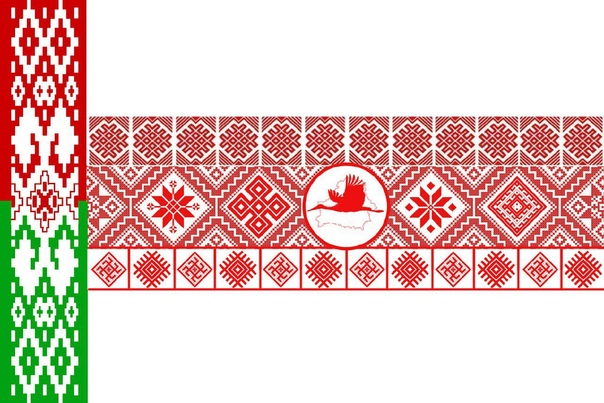 Проект Конституции Республики Беларусь.  
ГЛАВА 31 ВСЕБЕЛОРУССКОЕ НАРОДНОЕ СОБРАНИЕ
Статья 893 . Всебелорусское народное собрание: 
9) по предложению Президента, предварительно согласованному с Президиумом Всебелорусского народного собрания: 
избирает Председателя и судей Конституционного Суда и освобождает их от должности по основаниям, предусмотренным законом;
 избирает Председателя и судей Верховного Суда и освобождает их от должности по основаниям, предусмотренным законом; 
избирает Председателя и членов Центральной избирательной комиссии и освобождает их от должности по основаниям, предусмотренным законом; 
10) по предложению Президента принимает решение о возможности направления военнослужащих, сотрудников военизированных организаций, иных лиц за пределы Республики Беларусь для участия в обеспечении коллективной безопасности и деятельности по поддержанию международного мира и безопасности;
[Speaker Notes: 10) назначает шесть судей Конституционного Суда, иных судей Республики Беларусь;]
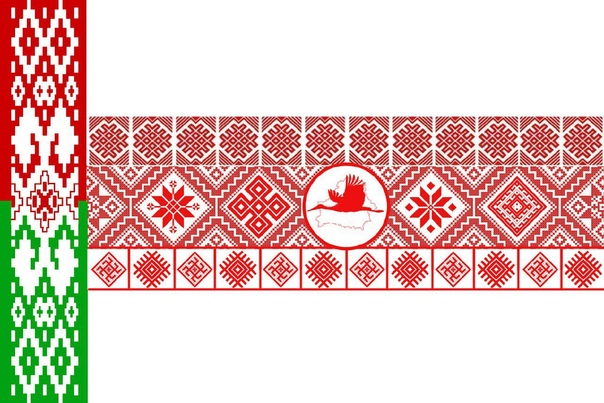 Проект Конституции Республики Беларусь.  
ГЛАВА 31 ВСЕБЕЛОРУССКОЕ НАРОДНОЕ СОБРАНИЕ
Статья 893 . Всебелорусское народное собрание: 
11) награждает Президента государственными наградами, а также предлагает лиц для награждения государственными наградами; 
12) дает обязательные для исполнения поручения государственным органам и должностным лицам, получает информацию от государственных органов и должностных лиц, осуществляет иные установленные Конституцией и законами полномочия, необходимые для реализации возложенных на него конституционных функций.
[Speaker Notes: 10) назначает шесть судей Конституционного Суда, иных судей Республики Беларусь;]
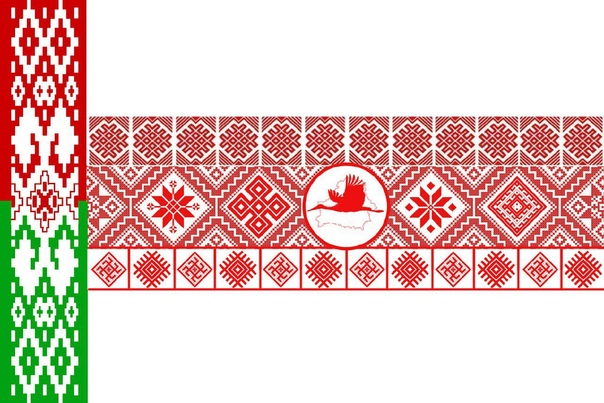 Проект Конституции Республики Беларусь.  
ГЛАВА 31 ВСЕБЕЛОРУССКОЕ НАРОДНОЕ СОБРАНИЕ
Статья 894. Заседания Всебелорусского народного собрания проводятся не реже одного раза в год. 
Всебелорусское народное собрание может быть созвано на внеочередное заседание по инициативе Президента, Президиума Всебелорусского народного собрания, обеих палат Национального  собрания (совместным решением), а также по инициативе не менее 150 тысяч граждан Республики Беларусь, обладающих избирательным правом.
[Speaker Notes: 10) назначает шесть судей Конституционного Суда, иных судей Республики Беларусь;]
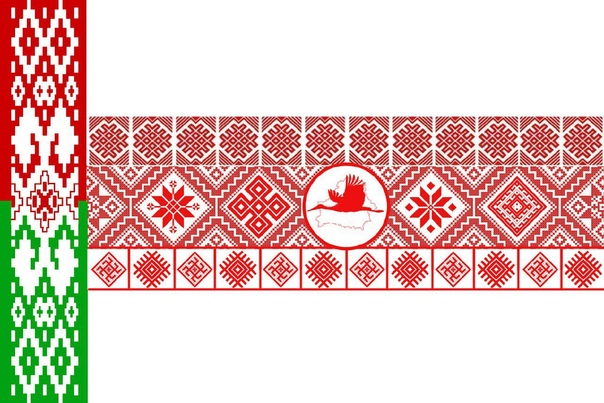 Проект Конституции Республики Беларусь.  
ПАРЛАМЕНТ – НАЦИОНАЛЬНОЕ СОБРАНИЕ
Членом Совета Республики пожизненно с его согласия является Президент Республики Беларусь, прекративший исполнение своих полномочий в связи с истечением срока его пребывания в должности либо досрочно в случае его отставки 
Выборы нового состава палат Парламента назначаются не позднее трех месяцев до единого дня голосования.(Ст.91).
Срок полномочий Парламента – пять лет, если иное не предусмотрено Конституцией. (Ст.93)
[Speaker Notes: Выборы нового состава палат Парламента назначаются не позднее четырех месяцев и проводятся не позднее 30 дней до окончания полномочий палат действующего созыва.]
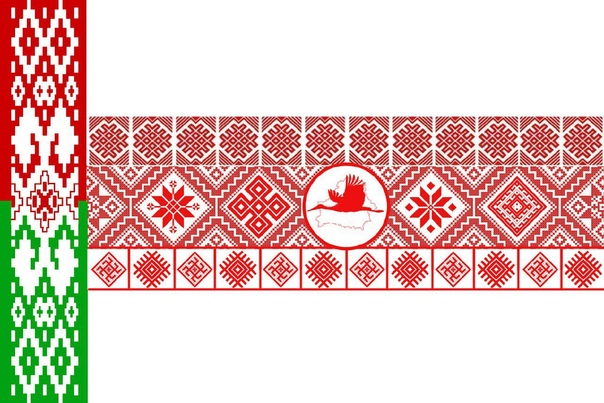 Проект Конституции Республики Беларусь.  
ПАРЛАМЕНТ – НАЦИОНАЛЬНОЕ СОБРАНИЕ
Членом Совета Республики пожизненно с его согласия является Президент Республики Беларусь, прекративший исполнение своих полномочий в связи с истечением срока его пребывания в должности либо досрочно в случае его отставки. 
Выборы нового состава палат Парламента назначаются не позднее трех месяцев до единого дня голосования.(Ст.91).
Срок полномочий Парламента – пять лет, если иное не предусмотрено Конституцией. (Ст.93)
Палаты собираются на сессию, которая открывается в третий вторник сентября и закрывается в последний рабочий день июня следующего года (Ст.95)
[Speaker Notes: Выборы нового состава палат Парламента назначаются не позднее четырех месяцев и проводятся не позднее 30 дней до окончания полномочий палат действующего созыва.]
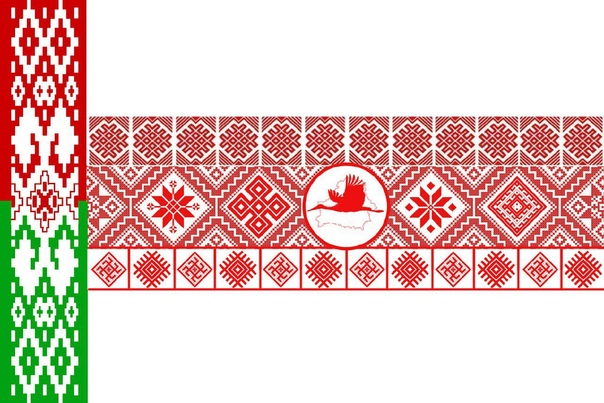 Проект Конституции Республики Беларусь.  
ПАРЛАМЕНТ – НАЦИОНАЛЬНОЕ СОБРАНИЕ
Палата представителей избирает из своего состава Председателя Палаты представителей и его заместителей. Совет Республики избирает из своего состава Председателя Совета Республики и его заместителей (Ст.96)

Палата представителей: 
21 рассматривает проекты законов о республиканском бюджете и об утверждении отчета о его исполнении. Проекты законов о республиканском бюджете и об утверждении отчета о его исполнении вносятся в Палату представителей Правительством по согласованию с Президентом (Ст.97)
;
[Speaker Notes: Выборы нового состава палат Парламента назначаются не позднее четырех месяцев и проводятся не позднее 30 дней до окончания полномочий палат действующего созыва.]
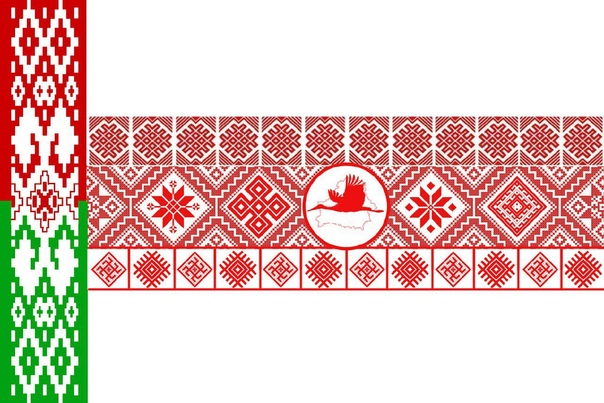 Проект Конституции Республики Беларусь.  
ПАРЛАМЕНТ – НАЦИОНАЛЬНОЕ СОБРАНИЕ
Палата представителей: 
51  ежегодно заслушивает информацию Генерального прокурора, Председателя Комитета государственного контроля и Председателя Правления Национального банка о результатах их деятельности (Ст.97)
 Исключен 
9) выдвигает большинством голосов от полного состава Палаты представителей обвинение против Президента в совершении государственной измены или иного тяжкого преступления; на основании соответствующего решения Совета Республики принимает большинством не менее двух третей голосов от полного состава решение о смещении Президента с должности;
[Speaker Notes: Выборы нового состава палат Парламента назначаются не позднее четырех месяцев и проводятся не позднее 30 дней до окончания полномочий палат действующего созыва.]
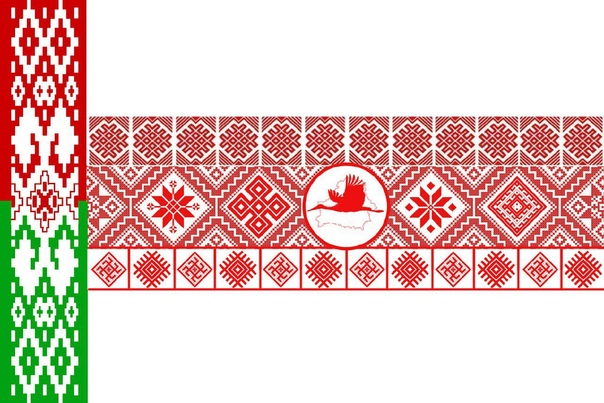 Проект Конституции Республики Беларусь.  
ПАРЛАМЕНТ – НАЦИОНАЛЬНОЕ СОБРАНИЕ
Статья 98. Совет Республики:
2. дает предварительное согласие Президенту на назначение на должность и освобождение от должности Генерального прокурора, Председателя Комитета государственного контроля, Председателя и членов Правления Национального банка; 
21.ежегодно заслушивает информацию Генерального прокурора, Председателя Комитета государственного контроля и Председателя Правления Национального банка о результатах их деятельности;
Исключены
3) избирает шесть судей Конституционного Суда;
4) избирает шесть членов Центральной комиссии Республики Беларусь по выборам и проведению республиканских референдумов;
[Speaker Notes: Выборы нового состава палат Парламента назначаются не позднее четырех месяцев и проводятся не позднее 30 дней до окончания полномочий палат действующего созыва.]
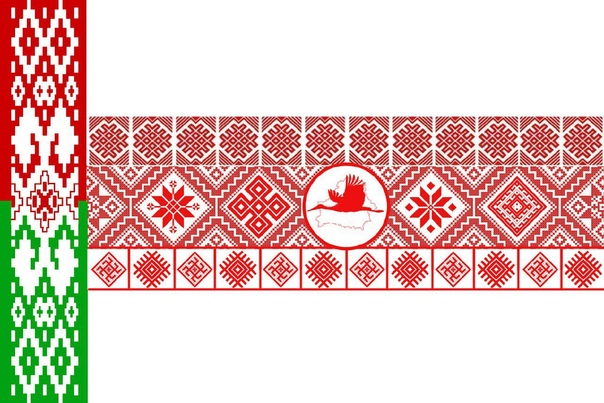 Проект Конституции Республики Беларусь.  
ПАРЛАМЕНТ – НАЦИОНАЛЬНОЕ СОБРАНИЕ
Статья 98. Совет Республики:
5) анализирует деятельность местных Советов депутатов, принимает меры по развитию местного самоуправления.
Исключены
7) рассматривает выдвинутое Палатой представителей обвинение против Президента в совершении государственной измены или иного тяжкого преступления, принимает решение о его расследовании. При наличии оснований большинством не менее двух третей голосов от полного состава принимает решение о смещении Президента с должности;
[Speaker Notes: Выборы нового состава палат Парламента назначаются не позднее четырех месяцев и проводятся не позднее 30 дней до окончания полномочий палат действующего созыва.]
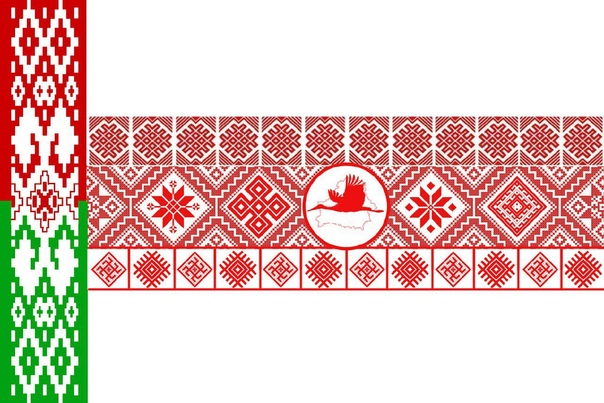 Проект Конституции Республики Беларусь.  
ПАРЛАМЕНТ – НАЦИОНАЛЬНОЕ СОБРАНИЕ
Статья 99. Право законодательной инициативы принадлежит Президенту, Всебелорусскому народному собранию, депутатам Палаты представителей, Совету Республики, Правительству, а также гражданам, обладающим избирательным правом, в количестве не менее 50 тысяч человек и реализуется в Палате представителей. 
Исключена
Статья 101.  Палата представителей и Совет Республики законом, принятым большинством голосов от полного состава палат, по предложению Президента могут делегировать ему законодательные полномочия на издание декретов, имеющих силу закона. Этот закон должен определять предмет регулирования и срок полномочий Президента на издание декретов.
[Speaker Notes: Выборы нового состава палат Парламента назначаются не позднее четырех месяцев и проводятся не позднее 30 дней до окончания полномочий палат действующего созыва.]
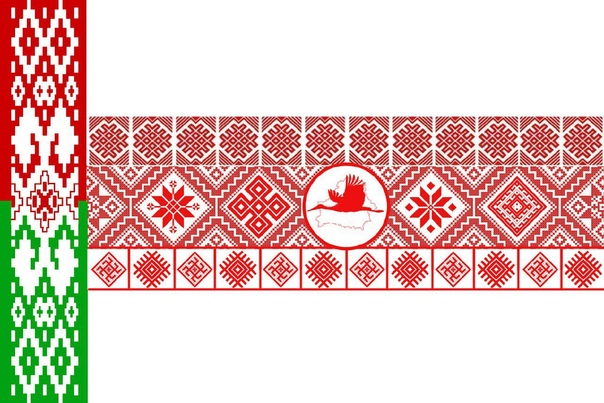 Проект Конституции Республики Беларусь.  
СУД
Статья 1121 . Верховный Суд возглавляет систему судов общей юрисдикции и является высшим судебным органом, который осуществляет правосудие посредством гражданского, уголовного и иных форм судопроизводства, предусмотренных законом. 
Председатель и судьи Верховного Суда избираются и освобождаются от должности Всебелорусским народным собранием.
Статья 116. Конституционный Суд осуществляет контроль за конституционностью нормативных правовых актов в государстве посредством конституционного судопроизводства в целях защиты конституционного строя Республики Беларусь, гарантированных Конституцией прав и свобод человека и гражданина, обеспечения верховенства Конституции и ее прямого действия на территории Республики Беларусь.
Председатель и судьи Конституционного Суда избираются и освобождаются от должности Всебелорусским народным собранием. Судьи Конституционного Суда избираются на 11 лет и могут быть избраны на новый срок.
[Speaker Notes: Выборы нового состава палат Парламента назначаются не позднее четырех месяцев и проводятся не позднее 30 дней до окончания полномочий палат действующего созыва.]
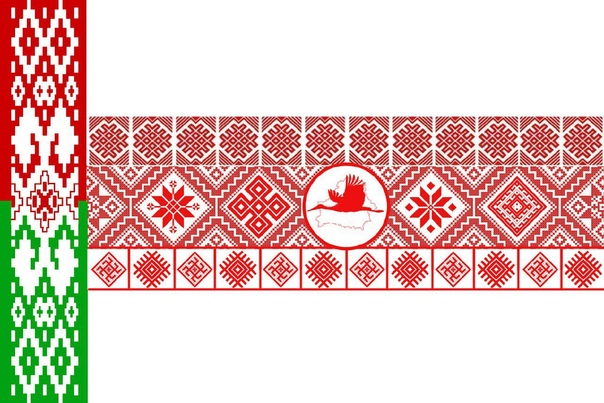 Проект Конституции Республики Беларусь.  
МЕСТНОЕ УПРАВЛЕНИЕ И САМОУПРАВЛЕНИЕ
Статья 118. Местные Советы депутатов избираются гражданами соответствующих административно-территориальных единиц сроком на пять лет, если иное не предусмотрено Конституцией. 
В случае роспуска местного Совета депутатов новый состав этого Совета депутатов осуществляет свои полномочия до начала полномочий местных Советов депутатов, избранных в единый день голосования.
[Speaker Notes: Выборы нового состава палат Парламента назначаются не позднее четырех месяцев и проводятся не позднее 30 дней до окончания полномочий палат действующего созыва.]
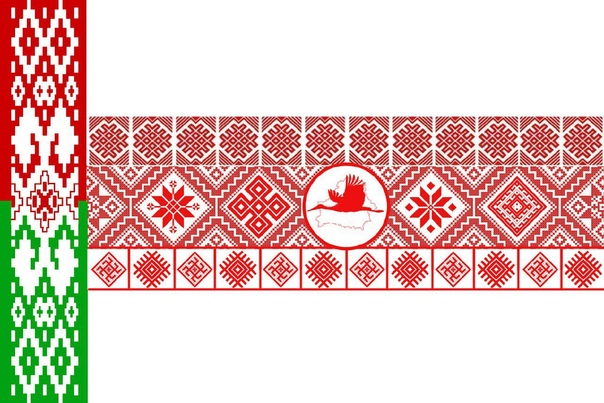 Проект Конституции Республики Беларусь.  
ПОРЯДОК ИЗМЕНЕНИЯ И ДОПОЛНЕНИЯ КОНСТИТУЦИИ
Статья 138. Вопрос об изменении и дополнении Конституции рассматривается палатами Парламента по инициативе Президента, Всебелорусского народного собрания, не менее одной трети от  полного состава каждой из палат Парламента либо не менее 150 тысяч граждан Республики Беларусь, обладающих избирательным правом.
Статья 140. Изменения и дополнения Конституции могут быть проведены через референдум. Решение об изменении и дополнении Конституции путем референдума считается принятым, если за него проголосовало более половины граждан, принявших участие в голосовании. 
Считается, что референдум состоялся, если в нем приняло участие более половины граждан, внесенных в списки для голосования.
[Speaker Notes: Выборы нового состава палат Парламента назначаются не позднее четырех месяцев и проводятся не позднее 30 дней до окончания полномочий палат действующего созыва.]
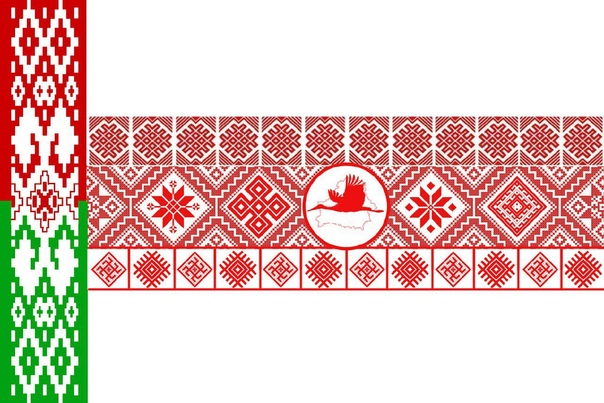 Итоги работы Конституционной комиссии: конкретные изменения
Партийное строительство и выборы:
Статья 36. Каждый имеет право на свободу объединений. Граждане для осуществления и удовлетворения политических, социальных, экономических, культурных и иных интересов имеют право на создание политических партий и других общественных объединений и участие в их деятельности. Политические партии и другие общественные объединения создаются и действуют в соответствии с законом. 
Судьи, прокурорские работники, сотрудники Комитета государственного контроля, военизированных организаций, военнослужащие не могут быть членами политических партий.
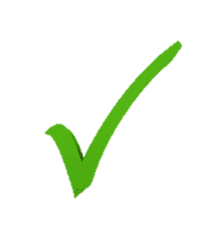 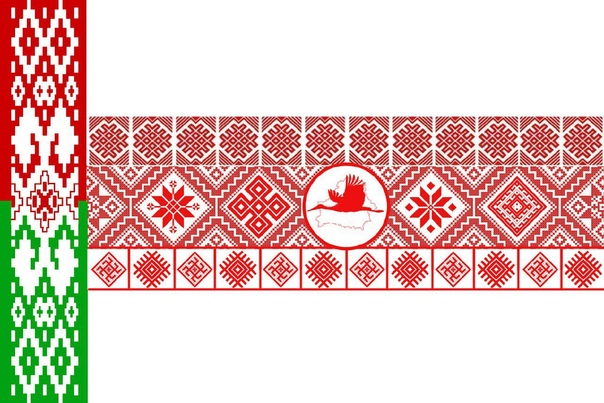 СПАСИБО ЗА ВНИМАНИЕ!